ПОРТФОЛИО
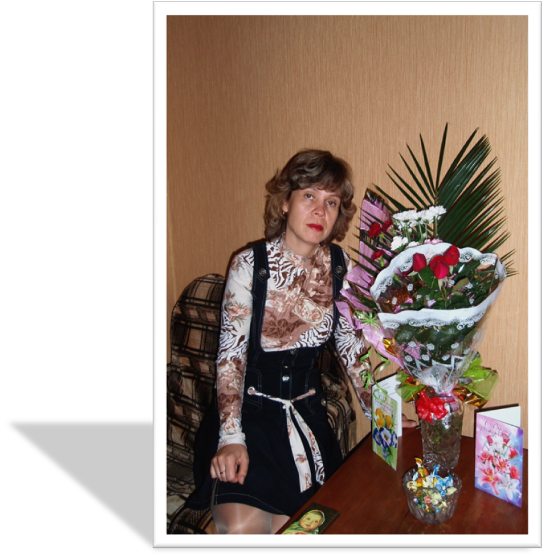 учителя начальных классов 
Рябининой Елены Алексеевны
индивидуальный  план  профессионального  роста
Педагогический стаж – 22 года
Основная специальность – 
учитель начальных классов
Образование - высшее
Категория – II
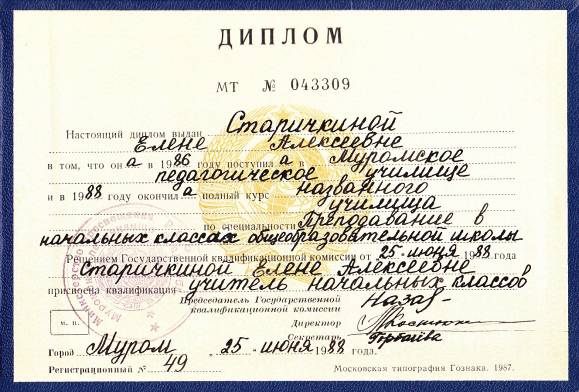 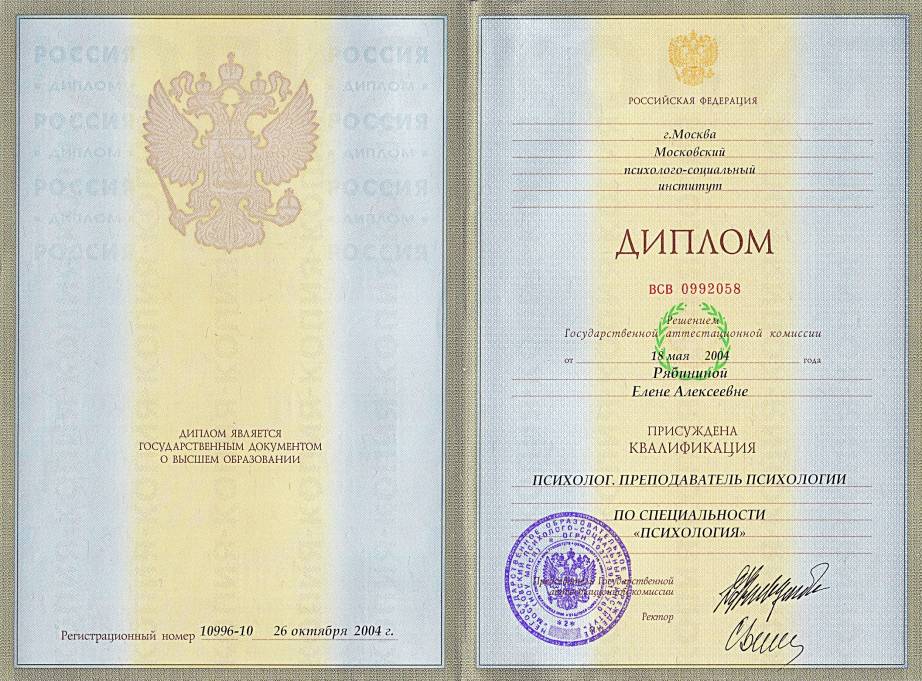 Задачи моего профессионального развития –
 освоение новых форм и методов преподавания в начальной школе;
 освоение современных подходов к оценке достижений учащихся с учетом формирования ключевых компетенций;
 обеспечение оптимального развития учащихся разного образовательного потенциала в условиях комплексной реализации принципов психолого-педагогического сопровождения.

Тема самообразования «Воспитание у младшего школьника потребности к здоровому образу жизни»
Педагогические технологии и формы обучения
Проблемное обучение
Учебный диалог
Групповая работа, парная работа
Метод проектов
Портфолио ученика начальных классов
Мною созданы методические разработки на темы:
«Развитие интеллектуальных способностей» (1 класс по системе Л. В. Занкова) 2001 год.
«Интеллектуальное развитие школьников на уроках русского языка» 2006 год.

       2004 году приняла участие в конкурсе «Ярмарка педагогических идей»
ПОВЫШЕНИЕ КВАЛИФИКАЦИИ
«Основы гуманно-личностного подхода к детям в образовательном пространстве (система Школа Жизни)» Ш. А. Амонашвили 2006 год.
Тематические курсы «Базовая подготовка педагога в сфере информационных коммуникационных технологий» 2006 год.
Курсы повышения квалификации 2009 год ВИПКРО
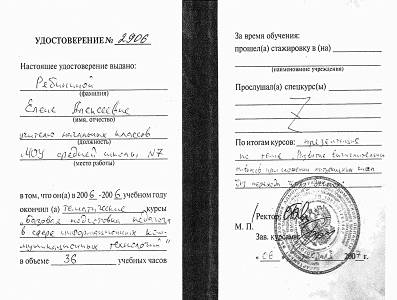 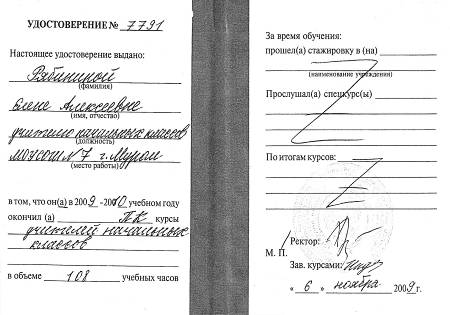 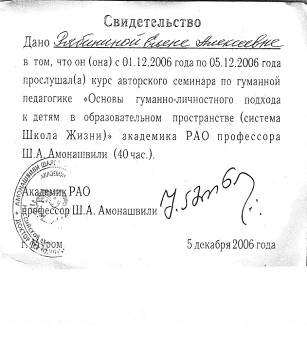 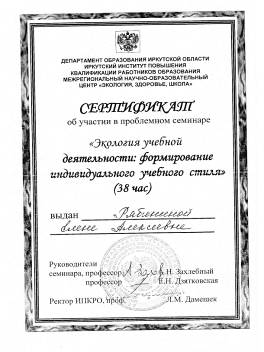 ПУБЛИЧНЫЕ ВЫСТУПЛЕНИЯ
ГМО «Обзор нормативных документов по национальному проекту в образовании» 2007г.
ШМО «Ключевые компетенции» «Ведущие компетенции» 2008г.
ШМО «Формирование навыков чтения» 2009г.
ГМО «Преемственность в работе с одаренными детьми при переходе со ступени начального обучения в среднюю школу» 2009г.
ШМО «Метод проектов. Социальное проектирование в практике воспитания» 2010г.
ТЕХНИКА ЧТЕНИЯ
РУССКИЙ ЯЗЫК
МАТЕМАТИКА
Общий показатель успеваемости за 2010-2011г.
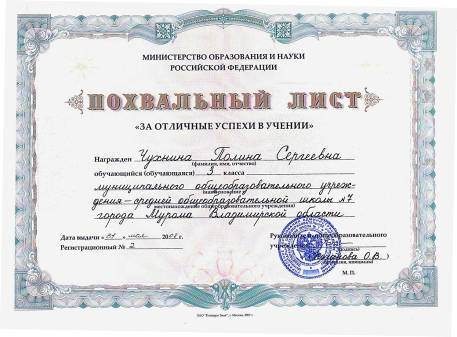 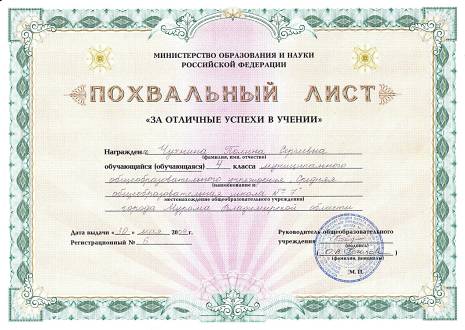 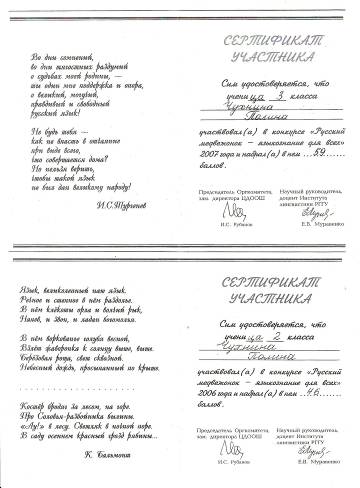 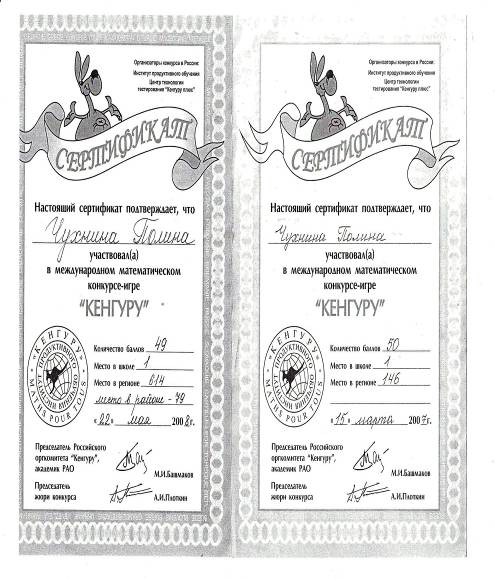